Ouvidoria Pública como Ferramenta Estratégica
Fábio Caldeira
“A sociedade tem o direito de pedir conta a todo agente público pela sua administração”
Declaração dos Direitos do Homem e do Cidadão
Ouvidoria inserida na governabilidade democrática
“É a capacidade dos sistemas democráticos para aprovar, pôr em prática e manter as decisões necessárias para resolver problemas sociais, resultado de procedimentos democráticos institucionalizados que consideram plenamente os pontos de vista e interesses dos atores políticos e sociais relevantes.”


J. Mark e Daniel Zovatto em “La politica importa: democracia em América Latina”.
Capital Social
“... normas de cooperação, reciprocidade, confiança e atitudes positivas, reveladas através da confiança no outro, no governo e no funcionamento das instituições.” 



Comunidade e democracia: a experiência da Itália Moderna.
PUTNAM, Robert  David. 2000
Capital Social
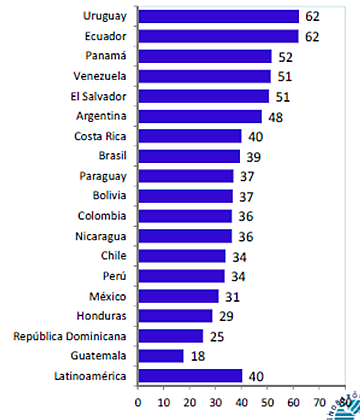 Confiança na Administração Pública Brasileira
Fonte: Latinobarômetro 2011
Principais entraves ao fortalecimento das ouvidorias públicas
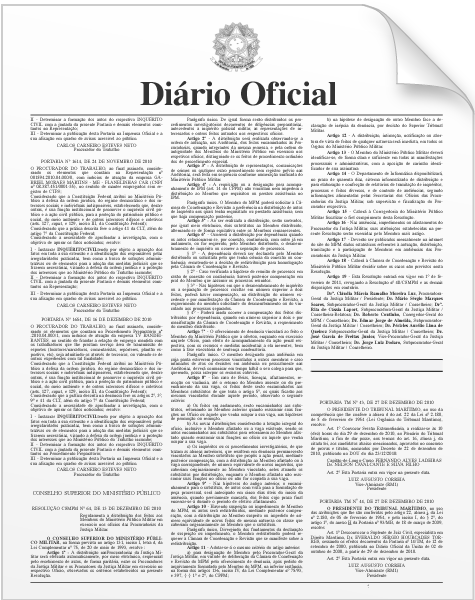 Ausência de legislação nacional
Principais entraves ao fortalecimento das ouvidorias públicas
Corregedoria
Auditoria
Controladoria
Defensoria
Não compreensão do que é uma ouvidoria pública
Principais entraves ao fortalecimento das ouvidorias públicas
Mudança de velhos modelos de governança
“Continuar fazendo o que sempre fizemos e, da mesma maneira, esperar resultados diferentes.”
Setores em que a criação de ouvidorias é obrigatória:
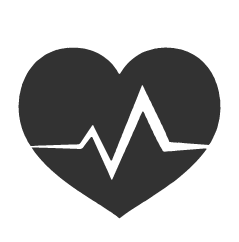 Planos de saúde 
(Resolução n. 323, de 2013, da Agência Nacional de Saúde Suplementar)
 

Distribuidoras de energia elétrica
(Resolução Normativa n. 470, /2011, da ANEEL)
 

Instituições financeiras
(Resolução n. 4433, de 23/7/2015, do Banco Central do Brasil)
 

Sociedades seguradoras, entidades abertas de previdência complementar e sociedades de capitalização.
(Resolução n. 279, de 2013, do Conselho Nacional de Seguros Privados/Ministério da Fazenda)
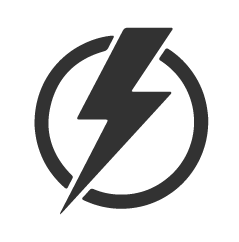 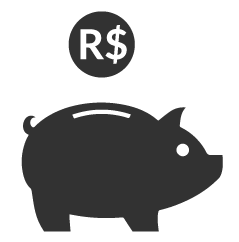 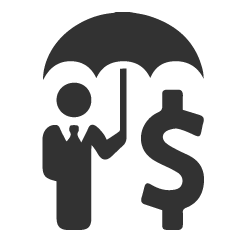 Setores públicos em que a criação de ouvidorias é obrigatória:
Ouvidorias Públicas Estaduais
Estados que não possuem Ouvidorias
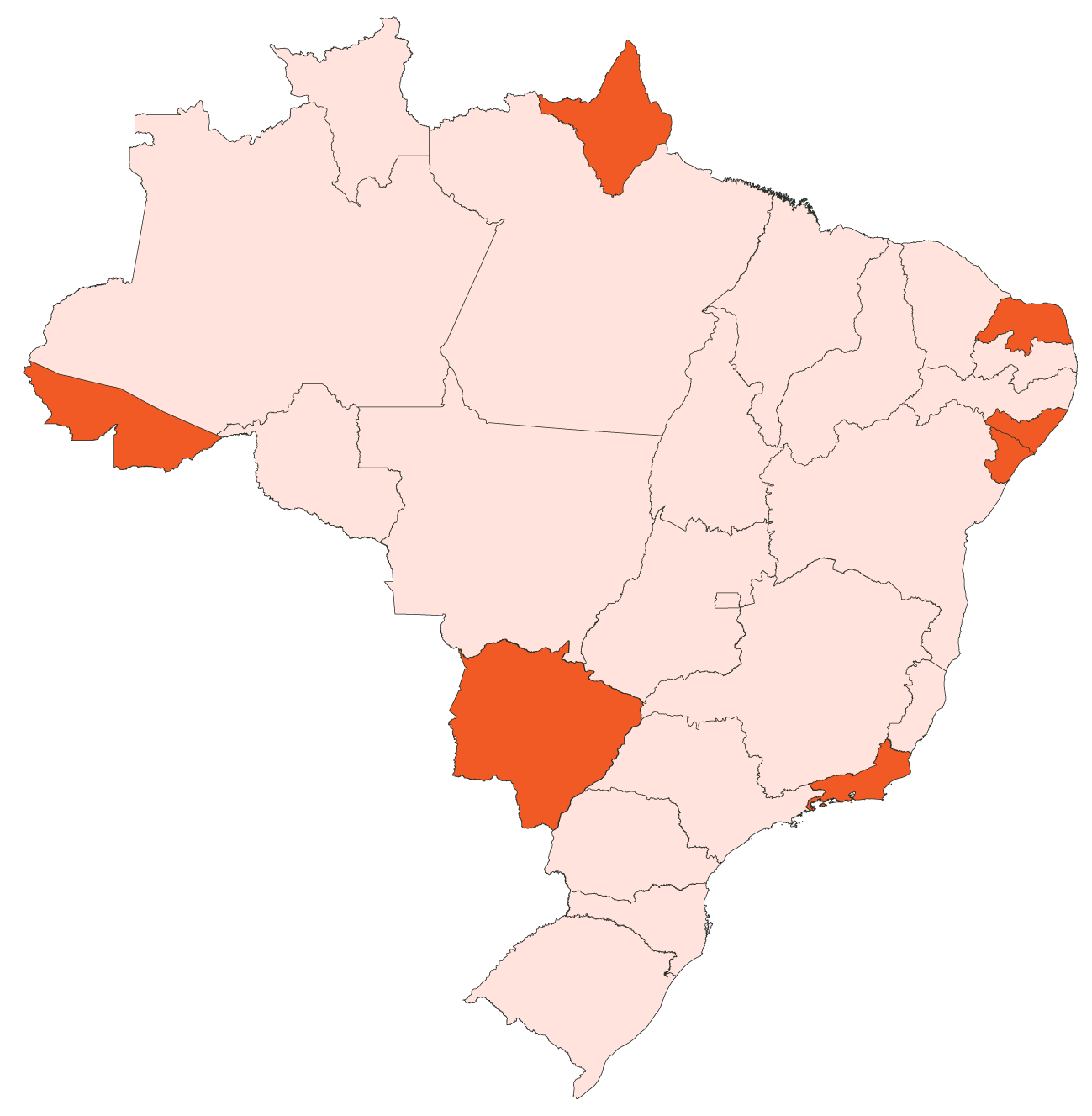 Região Norte
Acre
Amapá

Região Nordeste
Sergipe
Rio Grande do Norte
Alagoas

Região Centro-Oeste
Mato Grosso do Sul

Região Sudeste
Rio de Janeiro
Norma jurídica de criação da Ouvidoria
Transparência
Do total de 20 Ouvidorias Estaduais, 13 publicam relatórios gerenciais no site
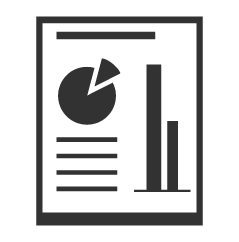 Tocantins, Bahia, Ceará, Maranhão, Paraíba, Pernambuco, Distrito Federal, Mato Grosso, Paraná, Rio Grande do Sul, Espírito Santo, São Paulo e Minas Gerais.
Formas de contato mais utilizadas:
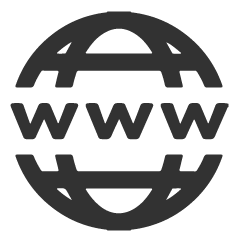 19 ouvidorias estaduais possuem site
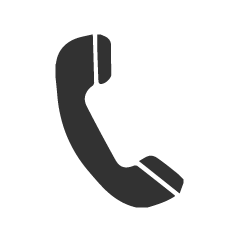 14 ouvidorias estaduais possuem telefones gratuitos
Subordinação/Vinculação Legal
OGE em Minas Gerais
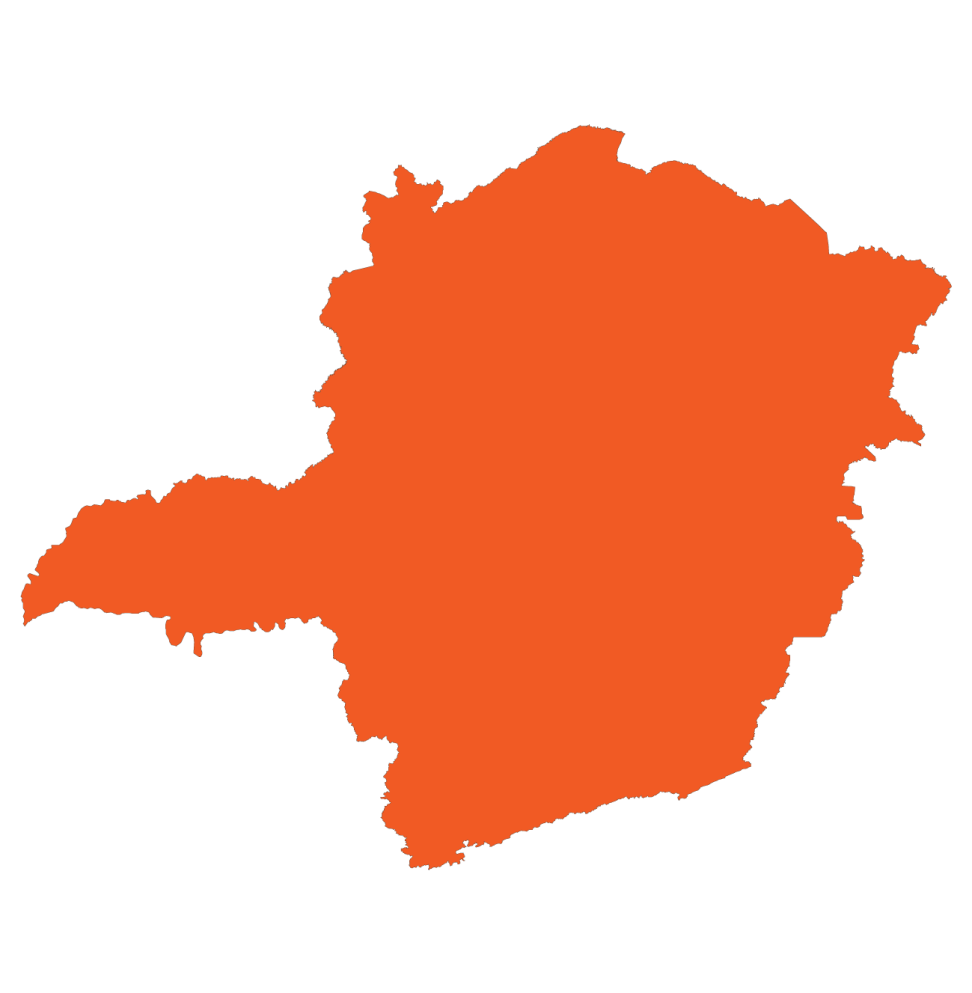 Criada pela Lei 15.298 de 2004.

A OGE publica relatórios gerenciais mensais, trimestrais e semestrais no site. 

Canais de acesso: 
www.ouvidoriageral.mg.gov.br 
Disque-Ouvidoria 162
Carta
Atendimento presencial 
Ouvidorias móveis
Unidades de Atendimento Integrado (UAI)
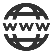 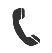 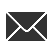 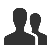 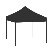 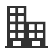 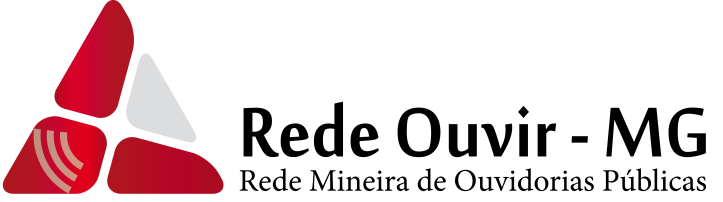 Cooperação mútua;
Troca de informações e boas práticas;
Atuação integrada;
Transparência.
Ouvidoria Móvel
Rede Ouvir
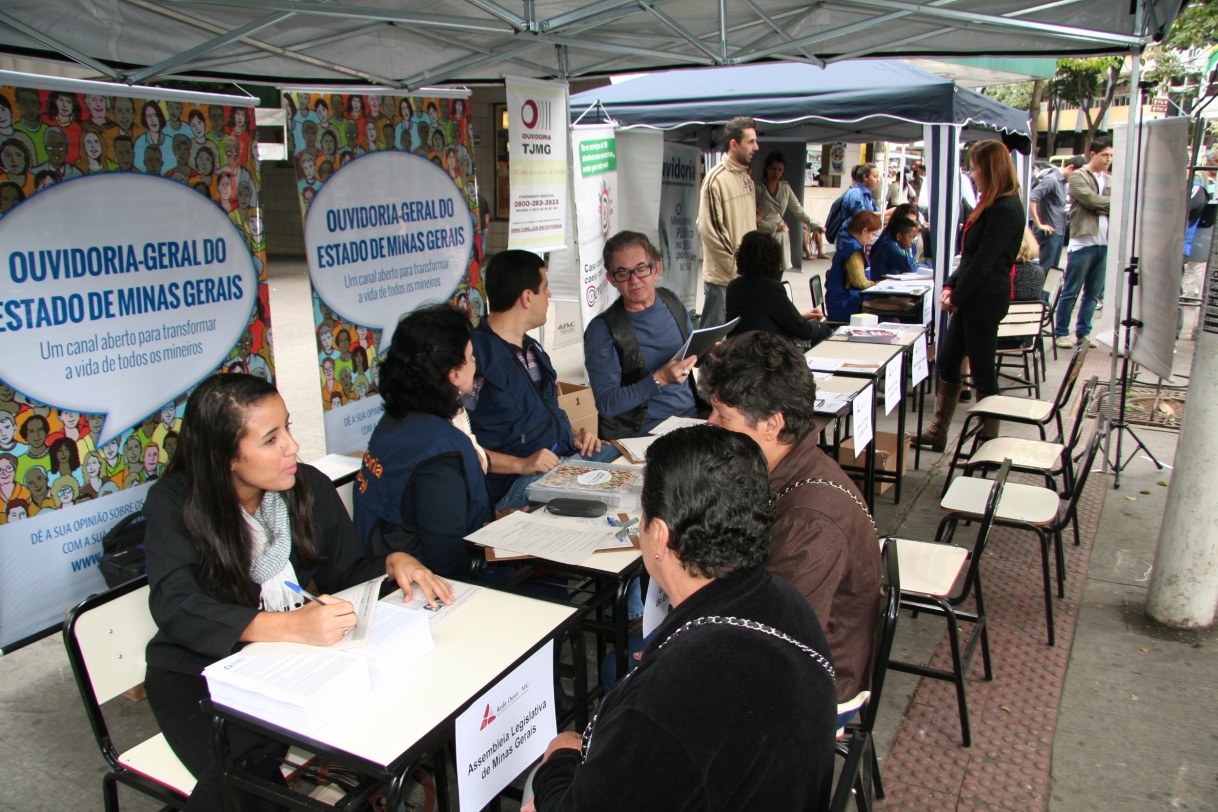 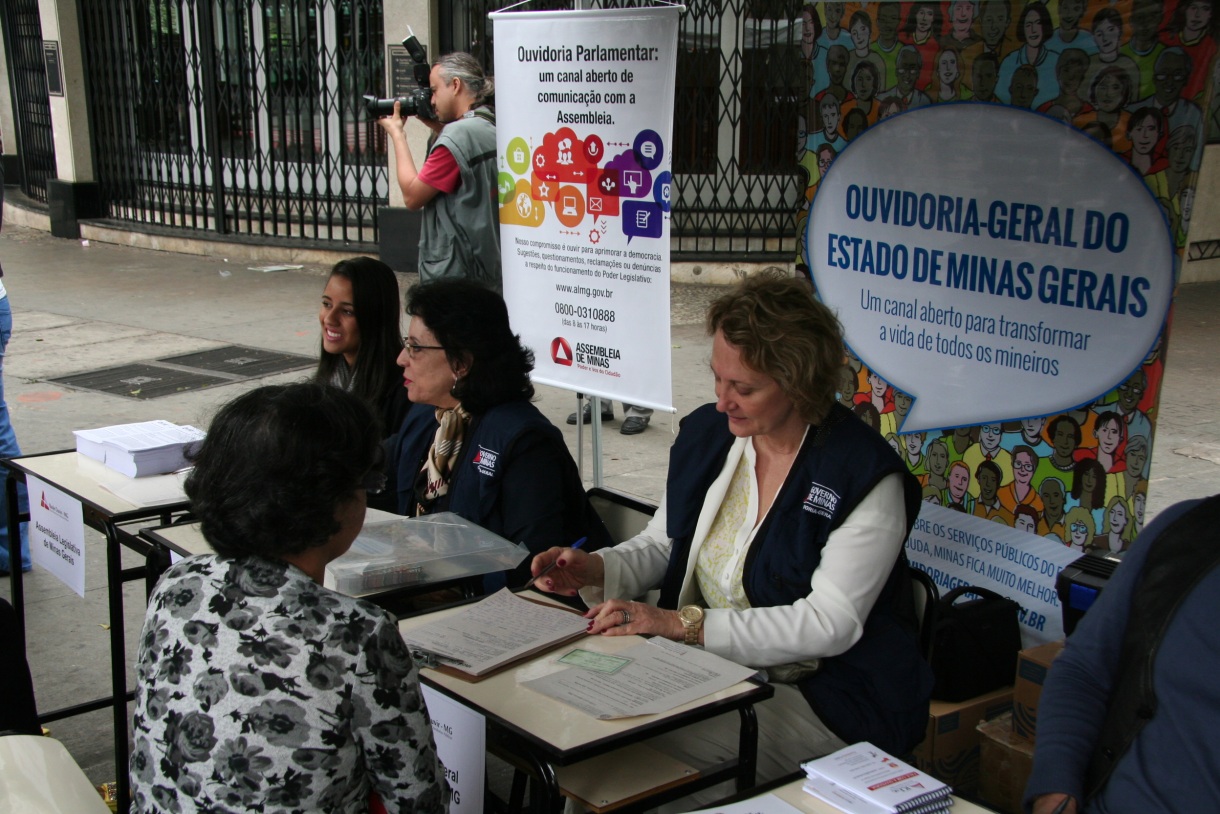 Parceria OGE/CGE
Resolução Conjunta OGE/CGE nº 01, de 11/08/2015

Evitar a duplicidade de ações e o desperdício de recursos públicos, priorizando a prestação dos serviços de atendimento ao cidadão por meios eletrônicos

Otimizar o compartilhamento da informação entre OGE e CGE, garantindo o sigilo e a segurança das informações fornecidas pelo cidadão

Aprimorar os mecanismos de participação e controle social e de transparência pública
Tipologias das manifestações recebidas pela OGE
1º semestre de 2015
Manifestações recebidas por setor - 1º semestre de 2015
Meios de contato utilizados pelo manifestante durante o 1º semestre de 2015 na OGE
Entrada de manifestações por território, 1ºsemestre 2015
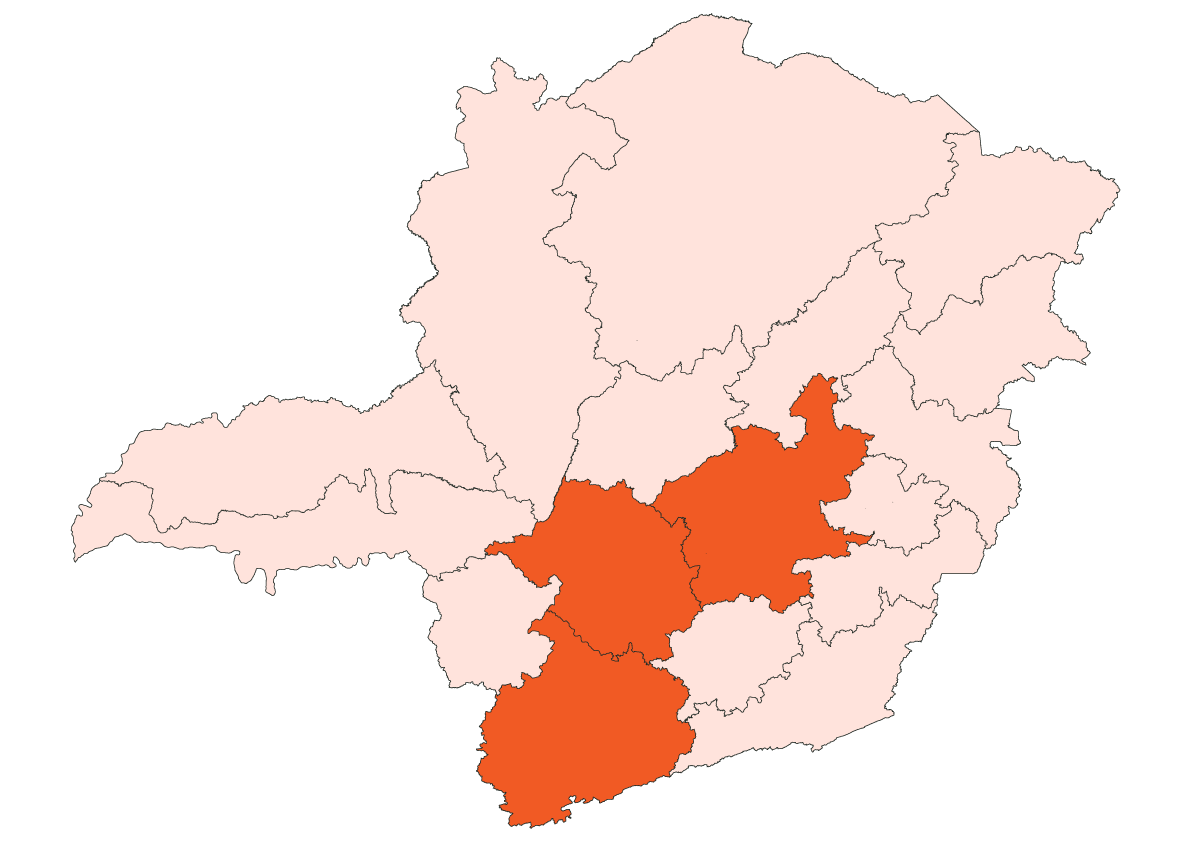 Metropolitano
48,44%
Oeste
4,03%
Sul
6,82%
10 Municípios com maior incidência de manifestações 
recebidas pela OGE - 1º semestre de 2015
5 assuntos mais  recorrentes no município de Ribeirão das Neves, 1º semestre/2015
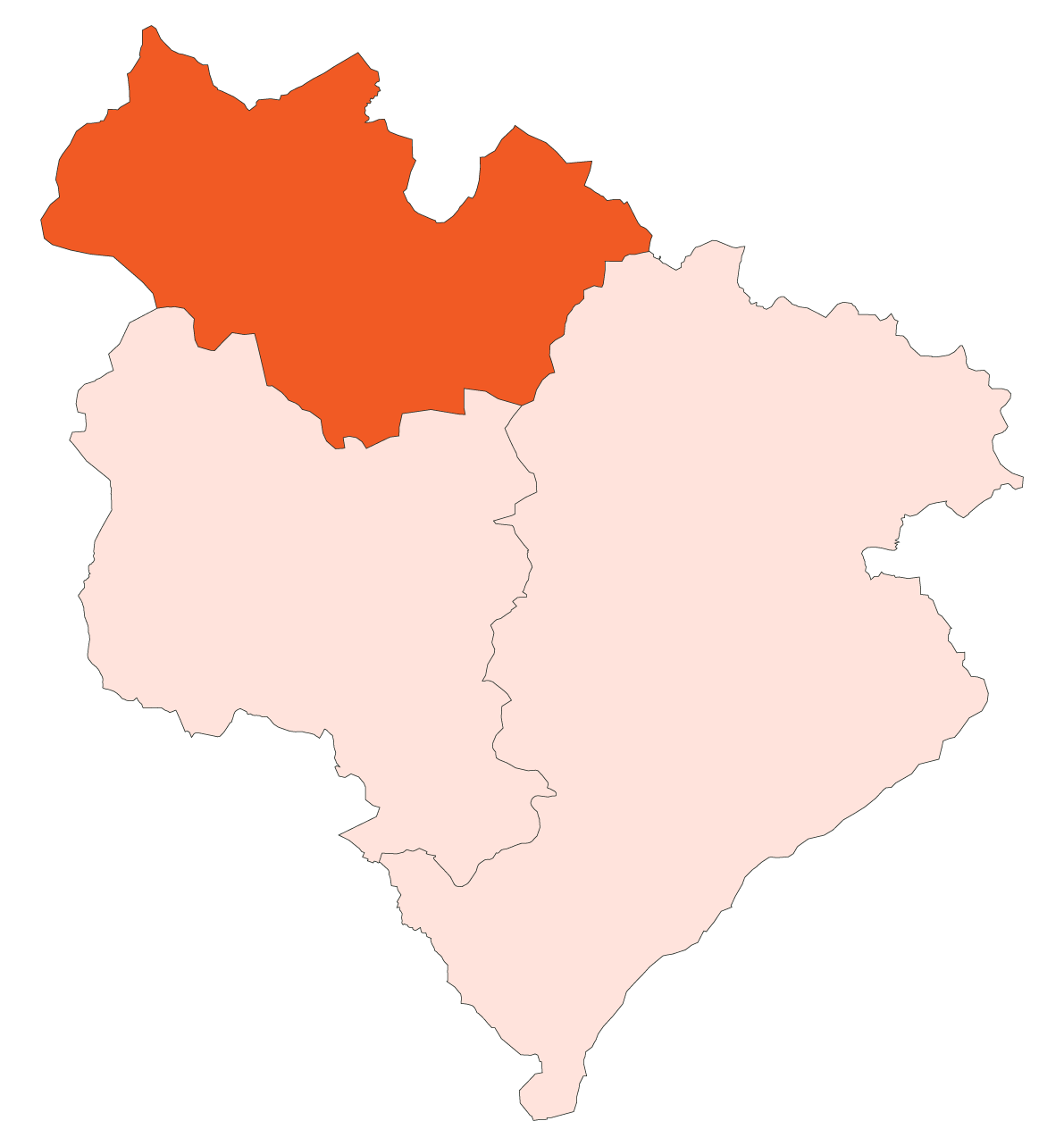 Ribeirão das Neves
Contagem
Belo Horizonte
Fóruns Regionais do Estado de Minas Gerais
O Governo de Minas Gerais dividiu o Estado em 17 Territórios de Desenvolvimento.

Os Fóruns Regionais vão contribuir para o planejamento das ações de governo

Representa modelo de gestão, que visa à melhoria na prestação dos serviços públicos

Sugestões da população constroem políticas públicas de acordo com cada região
[Speaker Notes: O Governo de Minas Gerais criou o conceito de Territórios de Desenvolvimento, a partir do qual o Estado foi dividido em 17 regiões. Em cada um dos territórios, são realizados os Fóruns Regionais, espaços que reúnem a sociedade civil e representantes dos governos estadual e municipal para apontar e debater, em conjunto, as ações prioritárias para cada região.


Objetivos do fóruns em tópicos 3 principais]
Fóruns Regionais do Estado de Minas Gerais
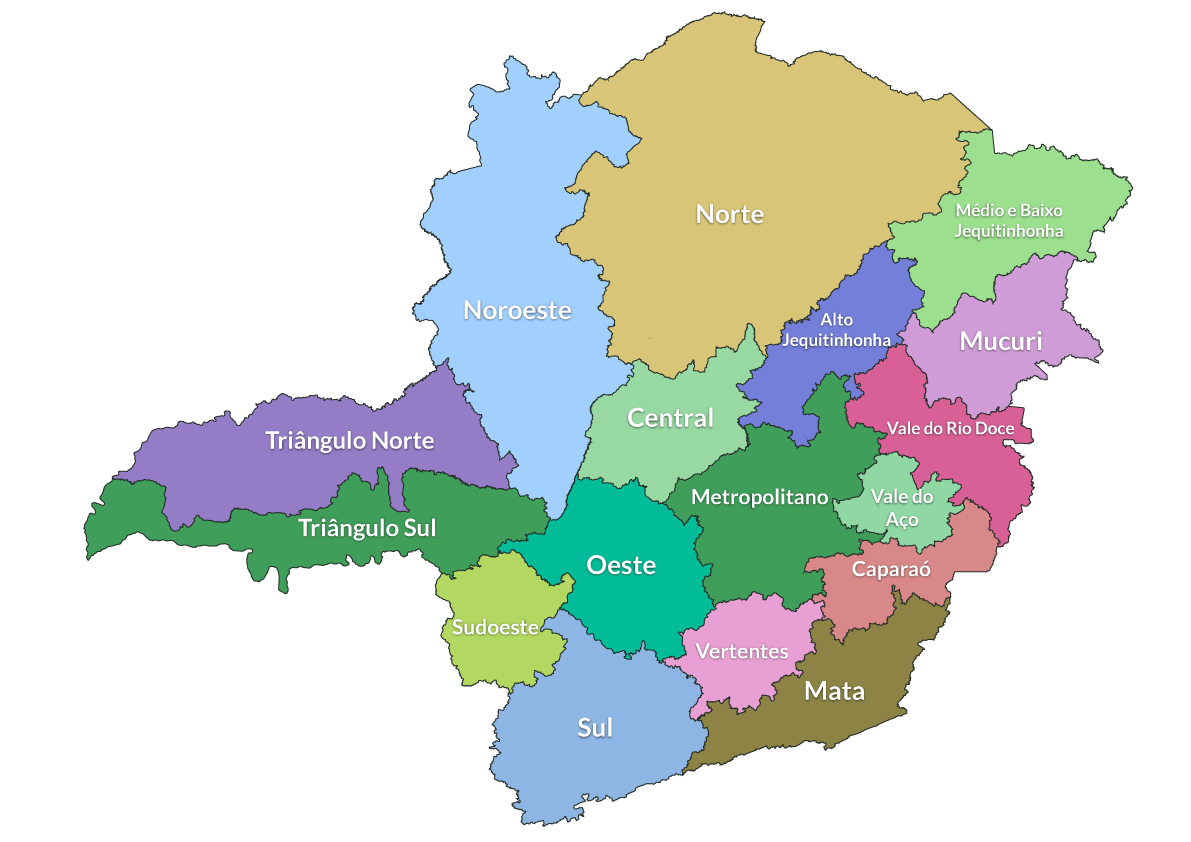 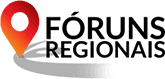 Obrigado
www.ouvidoriageral.mg.gov.br
Fábio Caldeira
Ouvidor-Geral do Estado de Minas Gerais
E-mail: gabinete@ouvidoriageral.mg.gov.br